Anketa OECD-a o dubinskim analizama rashoda za 2020.
Sastanak mreže PEMPAL-a – 19. svibnja/maja 2021.
Axel Mathot, Anne Keller, Flavia Giannini
Uvod
Kontekst ankete OECD-a  Najbolje prakse u dubinskim analizama rashoda
Rezultati ankete:
Evolucija dubinskih analiza rashoda
Ciljevi dubinskih analiza rashoda
Glavna područja dubinskih analiza rashoda
Dionici u donošenju odluka
Izazovi
Poveznica s proračunom
Utjecaj koronavirusne bolesti COVID-19
2
Broj zemalja koje provode dubinske analize rashoda porastao je tijekom posljednjeg desetljeća…
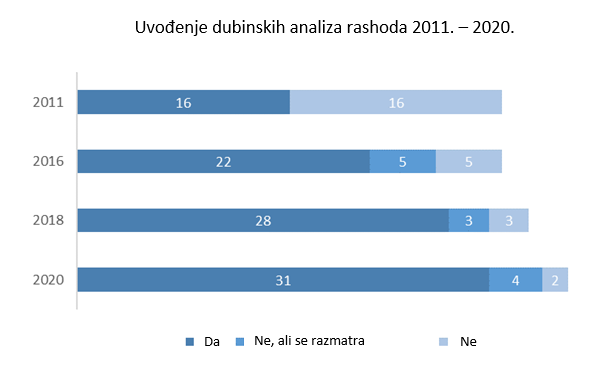 3
Institucionalna struktura dubinskih analiza rashoda, 2020.
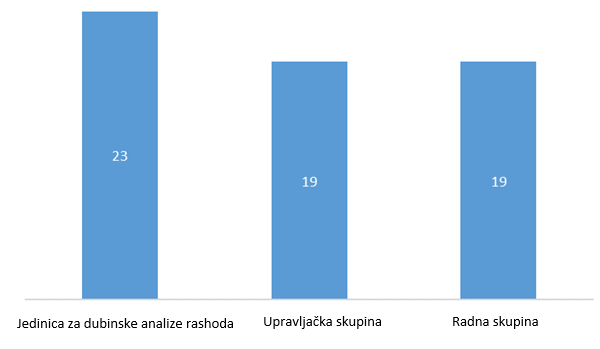 4
…a promijenili su se i ciljevi dubinskih analiza rashoda
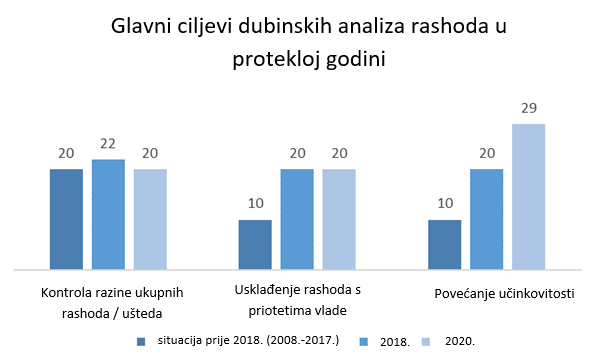 Ranije je naglasak bio na uštedama…
(„unaprjeđenje efikasnosti potrošnje” i „kratkoročna smanjenja proračunskih rashoda”)
a sada se sve više usmjerava na učinkovitost politika
5
Primjeri glavnih tematskih područja koja se odabiru za dubinske analize rashoda, 2020.
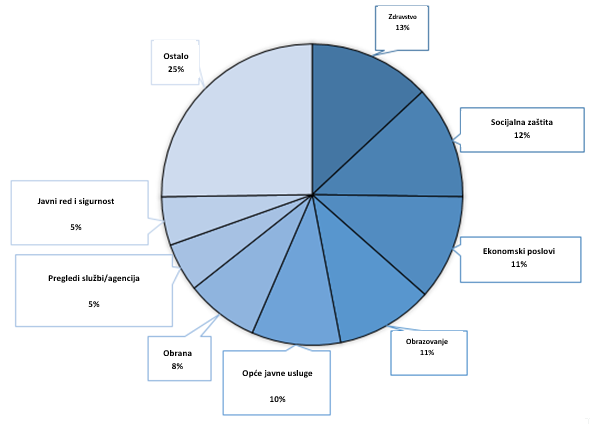 6
Sudionici procesa donošenja odluka u ključnim trenucima dubinskim analiza rashoda, 2020.
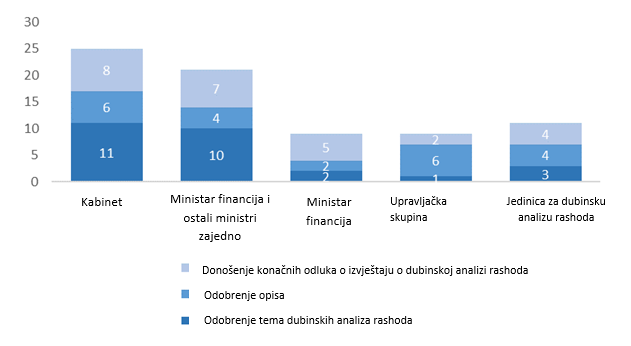 7
Glavni izazovi učinkovitog provođenja dubinskih analiza rashoda, 2020.
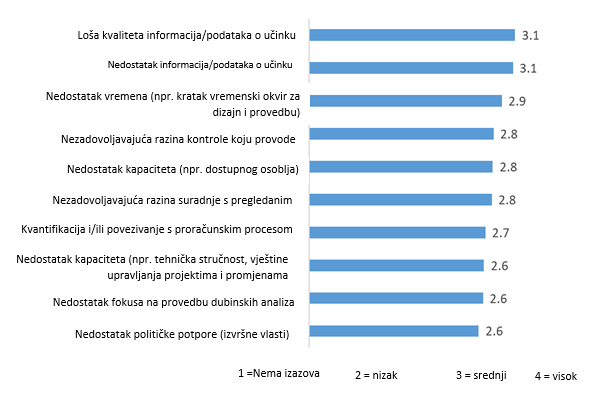 8
Na koji se način rezultati dubinske analize rashoda integriraju u proračunski proces u 2020.?
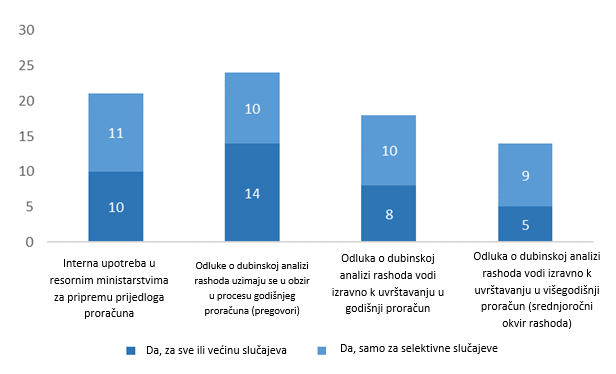 9
Utjecaj koronavirusne bolesti COVID-19 na dubinske analize rashoda, 2020.
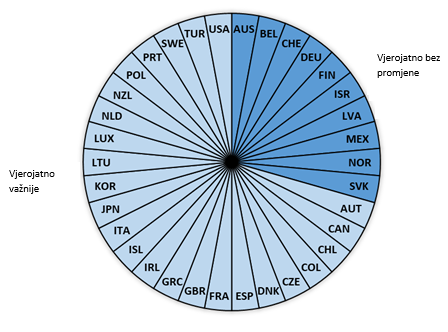 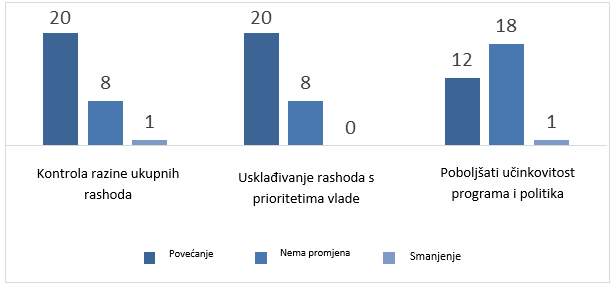 10
Hvala!Axel.mathot@oecd.org
11